Internationale successieplanning na GwH 80/2021 van 3 juni 2021
R. Deblauwe
IFA Brussel
overzicht
A. het probleem
B. De traditionele oplossing
C. de interne oplossing en het GwH
D. gevolgen voor de praktijk
Het probleem
De Belgische aanknopingspunten
2 7 3 1 1
Het successierecht wordt gevestigd op de waarde van alles wat uit de nalatenschap van een rijksinwoner wordt verkregen overeenkomstig afdeling 1 van dit hoofdstuk.
Het recht van overgang wordt gevestigd op de waarde van de onroerende goederen die in België liggen en verkregen werden overeenkomstig afdeling 1 van dit hoofdstuk uit de nalatenschap van iemand die geen rijksinwoner is.
Internationale aanknopingspunten:
Nederland, Duitsland, Frankrijk, …
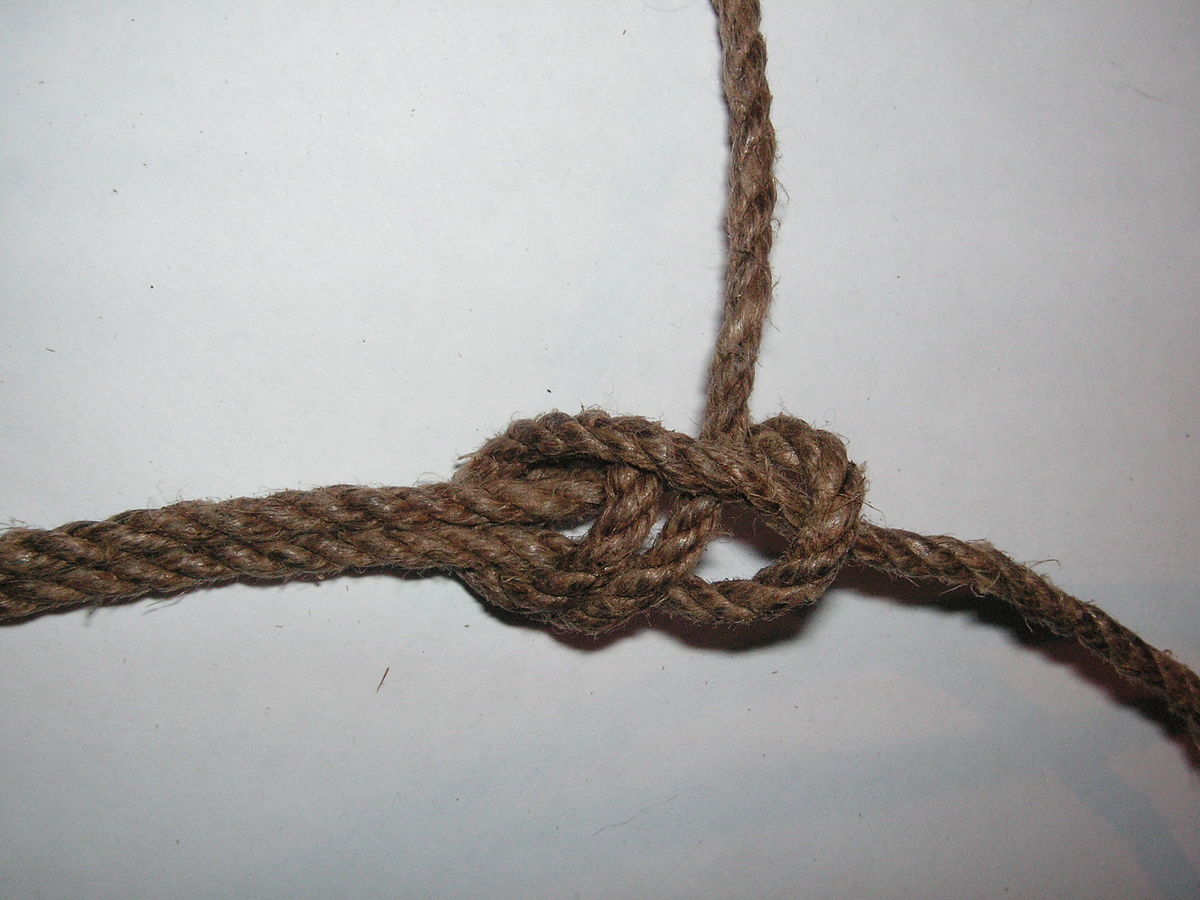 De traditionele oplossingen
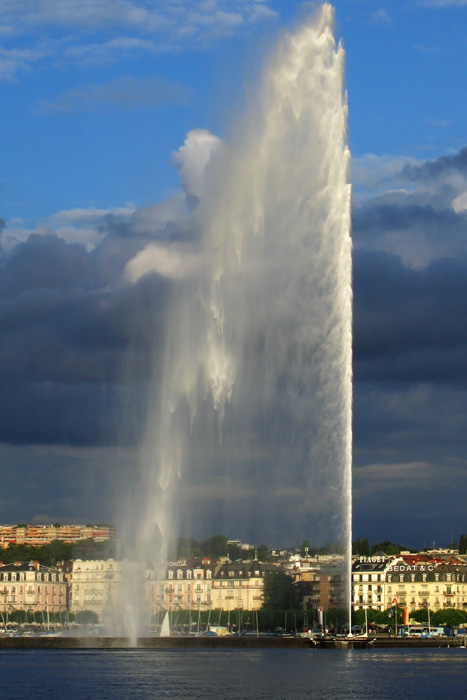 Modelverdrag van Genève
Oeso-modelverdrag van 1986
Ons DBV met Frankrijk
De interne oplossing
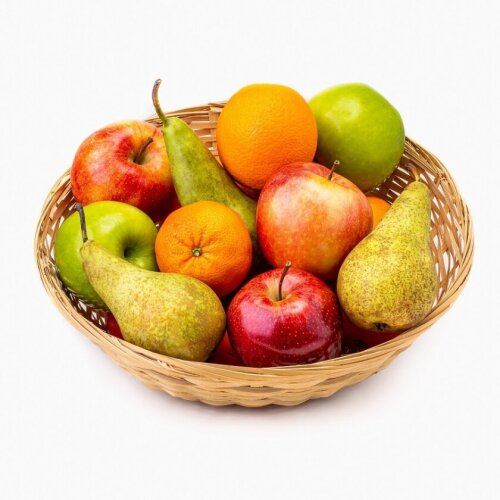 Art 17 WSucc 
Nu 2 7 5 0 4
Problemen:
Formaliteiten vervullen binnen de 2 jaar na de betaling!
Waardering van vruchtgebruik
Toerekening van de passiva
Het Grondwettelijk Hof
Ook verrekening voor roerend goed!
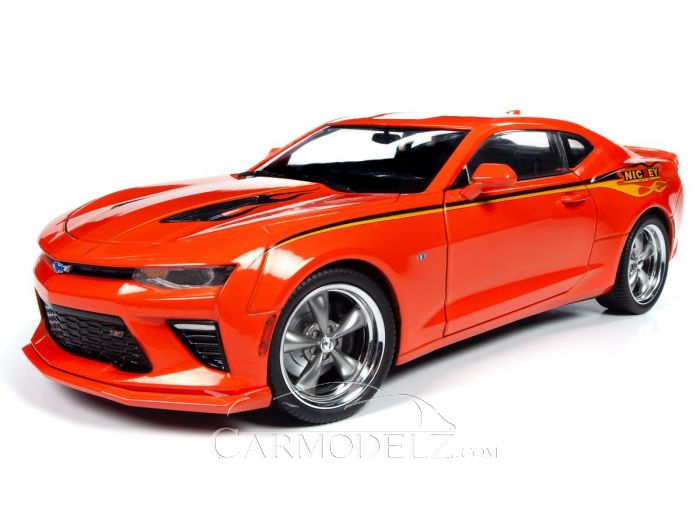 Gevolgen voor de praktijk
Letten op laatste woonplaats bij advisering
Letten op alle aanknopingspunten
Quid andere fiscale bepalingen met onderscheid onr/r goed ? back to the roots…
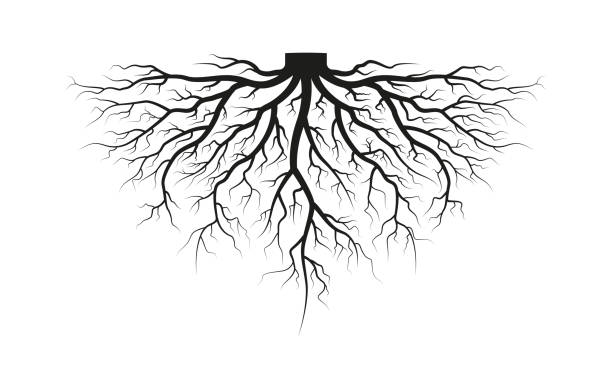